Sat. morning #2Discipline & Consistency
some common mistakes to avoid
parenting pitfalls
1.  failing to discipline...
He who spares his rod hates his son, but he who loves him disciplines him diligently           							Prov.13.24
Discipline your son while there is hope, and do not desire his death				             						Prov. 19.18
Foolishness is bound up in the heart of a child; the rod of discipline will drive it far from him            					Prov. 22.15
1.  failing to discipline...
Do not hold back discipline from the child, Although you strike him with the rod, he will not die                               					Prov. 23.13
The rod and reproof bring wisdom, but a child who gets his own way brings shame to his mother   						Prov. 29.15
Correct your son, and he will give you comfort;    he will also delight your soul		            						Prov. 29.17  
					         (illustration / 4 yr. old)
2.  Rewarding misbehavior
Why do children throw tantrums? 
lowering the bar / accom. & facilitating misbehavior
letting a child get “his way” is not doing him a favor, it will spoil him
letting a child get his way will not satisfy him, it will spoil him [imp.of boundaries/ playground.ex.]
the difference between a boy and a pig
“The rod and reproof bring wisdom,                         but a child who gets his own way                brings shame to his mother”     	Prov. 29.15
3.  Expecting misbehavior
Not talking about wanting misbehavior, hoping for, or preferring misbehavior… 
but expecting misbehavior
“Oh, we can’t take him to the restaurant”
“There’s no way Jr’s going to sit still for an hour”
“Well after that sugar, he’s going to be impossible”
“Oh, I’ll never get him to eat that”
“Sorry, my son’s not much of a sharer”
“Foolishness is bound up in the heart of a child; the rod of discipline will drive it far from him”  Pr.22.15
4.  failing to be consistent...
“He who spares his rod hates his son, but he who loves him disciplines him diligently”           							Pr.13.24
child pscyh. on playing the odds
lottery analogy: people keep buying tickets when there’s a chance of it paying off. Eliminate all lottery winnings, and people would quit buying tickets. Eliminate occasional “pay-offs,” and let the child realize the lottery is shut down.
“No parking” illustration (next slide)
Imagine a city that treated “No Parking” violations with the following sequence of responses                                     (and everyone knew how the system worked):
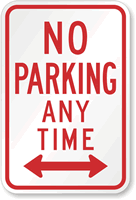 20 minutes:
We asked you not      to park     here
10 minutes:
Please       do not     park        here
40 minutes:
Don’t     make me       tell you again
30minutes:
I really   mean it,    do not            park here
50 minutes:
I’m going    to start counting    to 10
60 minutes:
OK, now you’re in trouble ! 
$ 25 TICKET
What would those no parking areas be filled with?
5.  Thinking “I don’t have time…”
Like saying “I don’t have time to get rid of lice”
Child training time is well invested time, and saves time
“All discipline for the moment seems not joyful, but sorrowful, yet … afterwards it yields the peaceful fruit…”  					Heb.12.11 
“He who spares his rod hates his son, but he who loves him disciplines him diligently”  		Prov.13.24